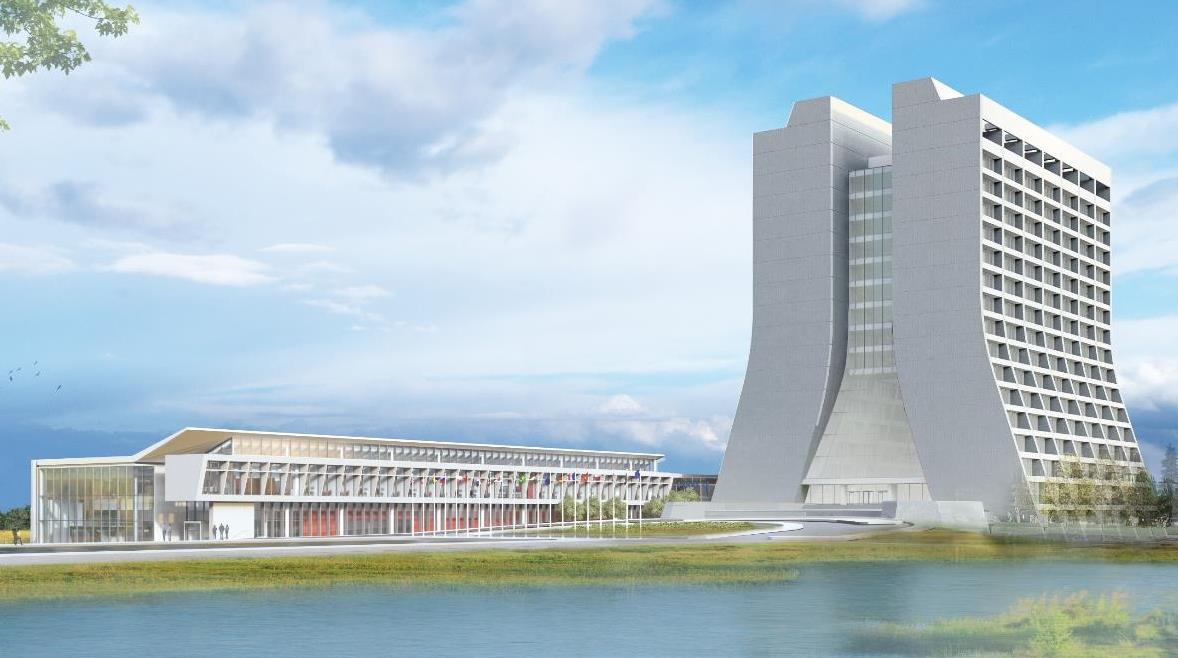 Infrastructure Services Division Updates
Pressing Issues / Special Topic:
 SEWS Test
FDR45 Trip
Items of Note: F0, MS-3, XG Roof
Contractors Onsite (verbal update)
Utility Outages – None Upcoming 
Road Closures – None scheduled
Prairie burns – Sparrow Hedge Area
1
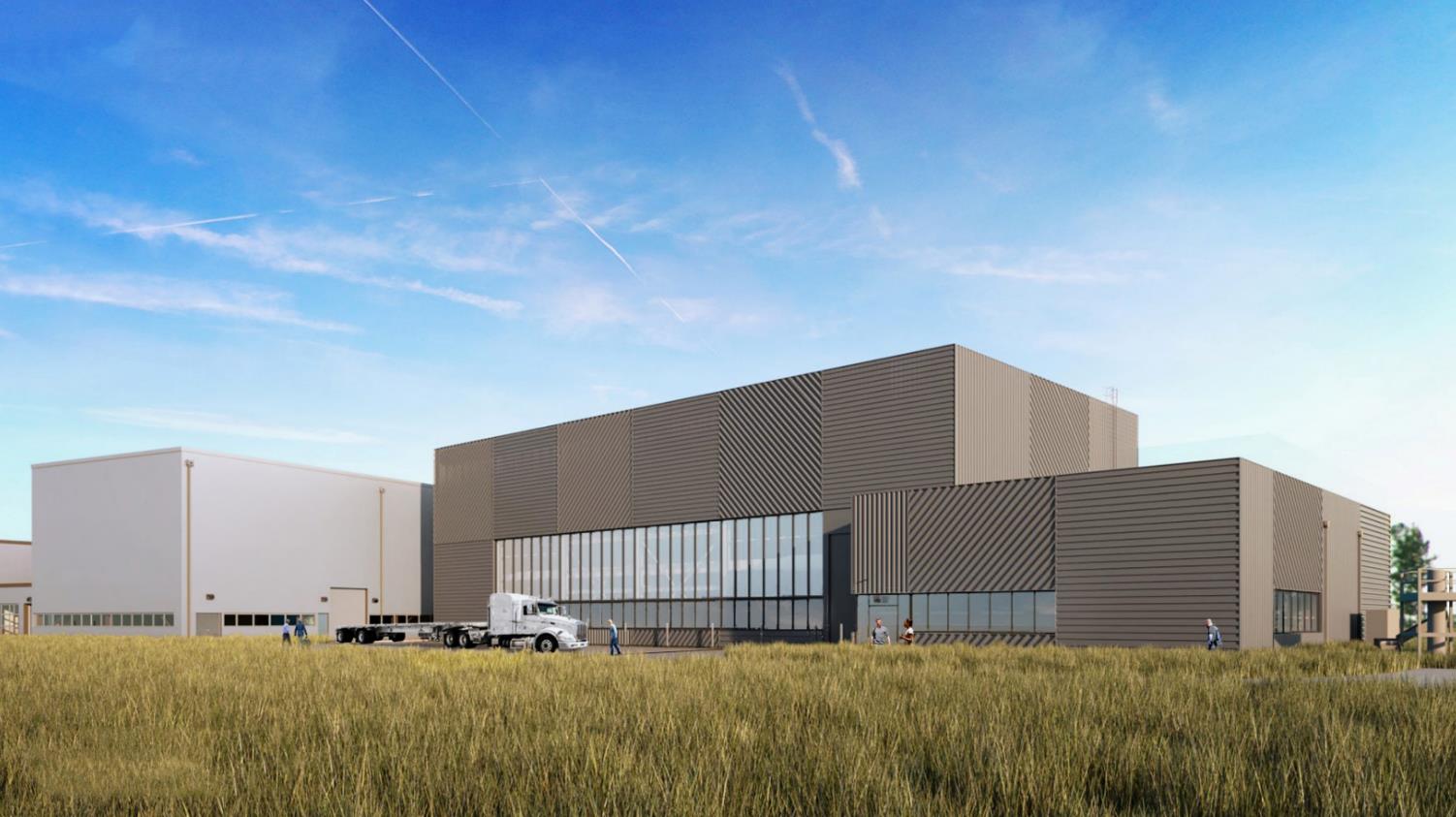 Special Topic:
Sitewide Emergency Warning System(SEWS) Test
Tasked to survey results.
Posted in TG North
Surveyed occupants in Linac/X/TG, Boosters, A0
Reported results
FDR45 Trip
Culprit: Musculus (Little Mouse)
Building mechanical/electrical shake down – no issues noted
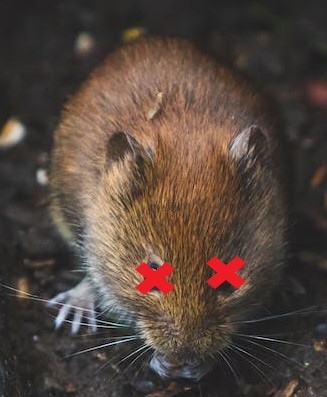 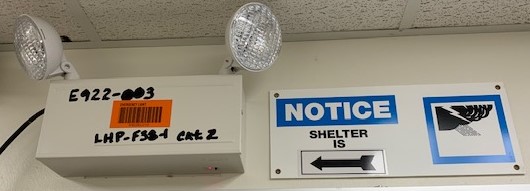 2
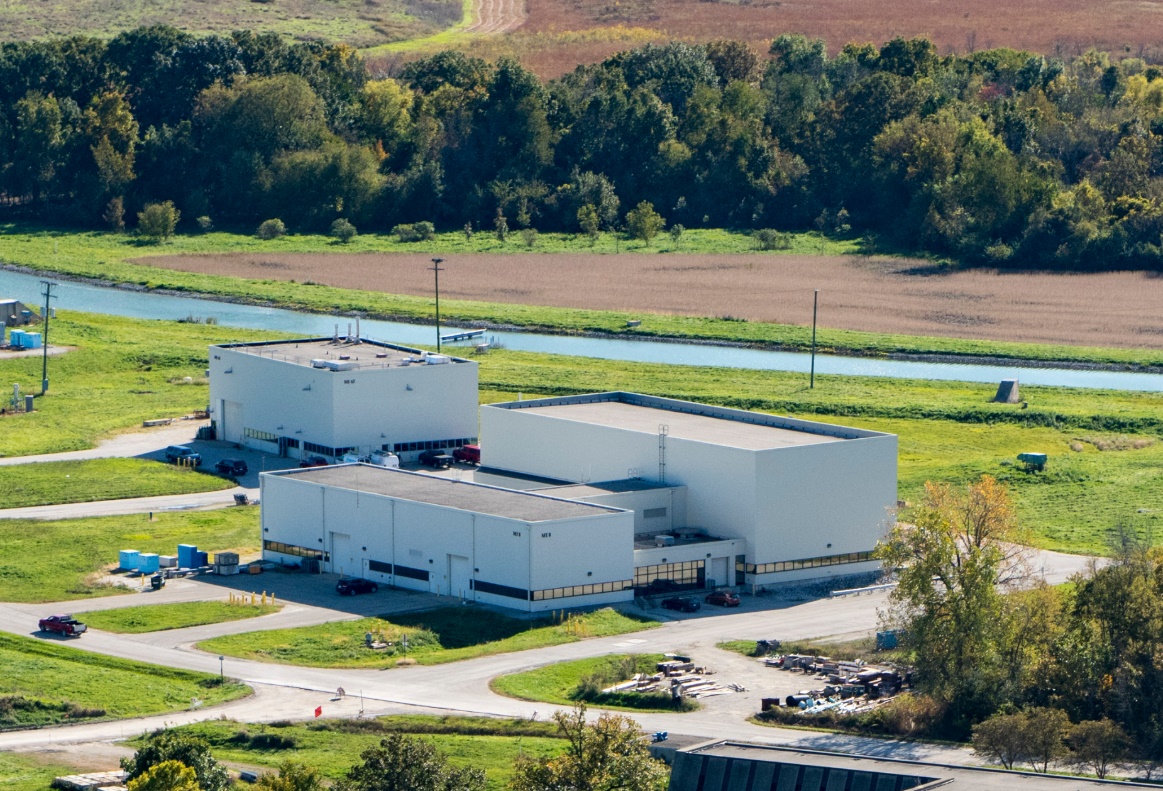 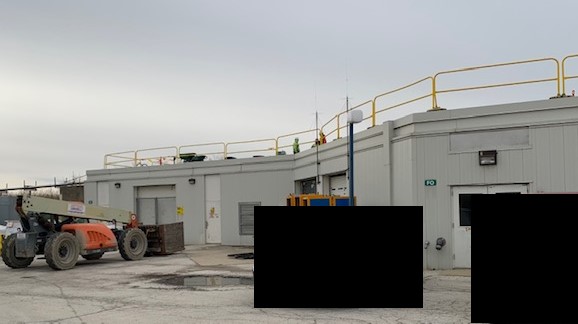 Items of Note
F-0 Roof work underway
MCR Roof leak repairs – Raptor relocated from BT to XG.
Generator work ongoing at MI-65
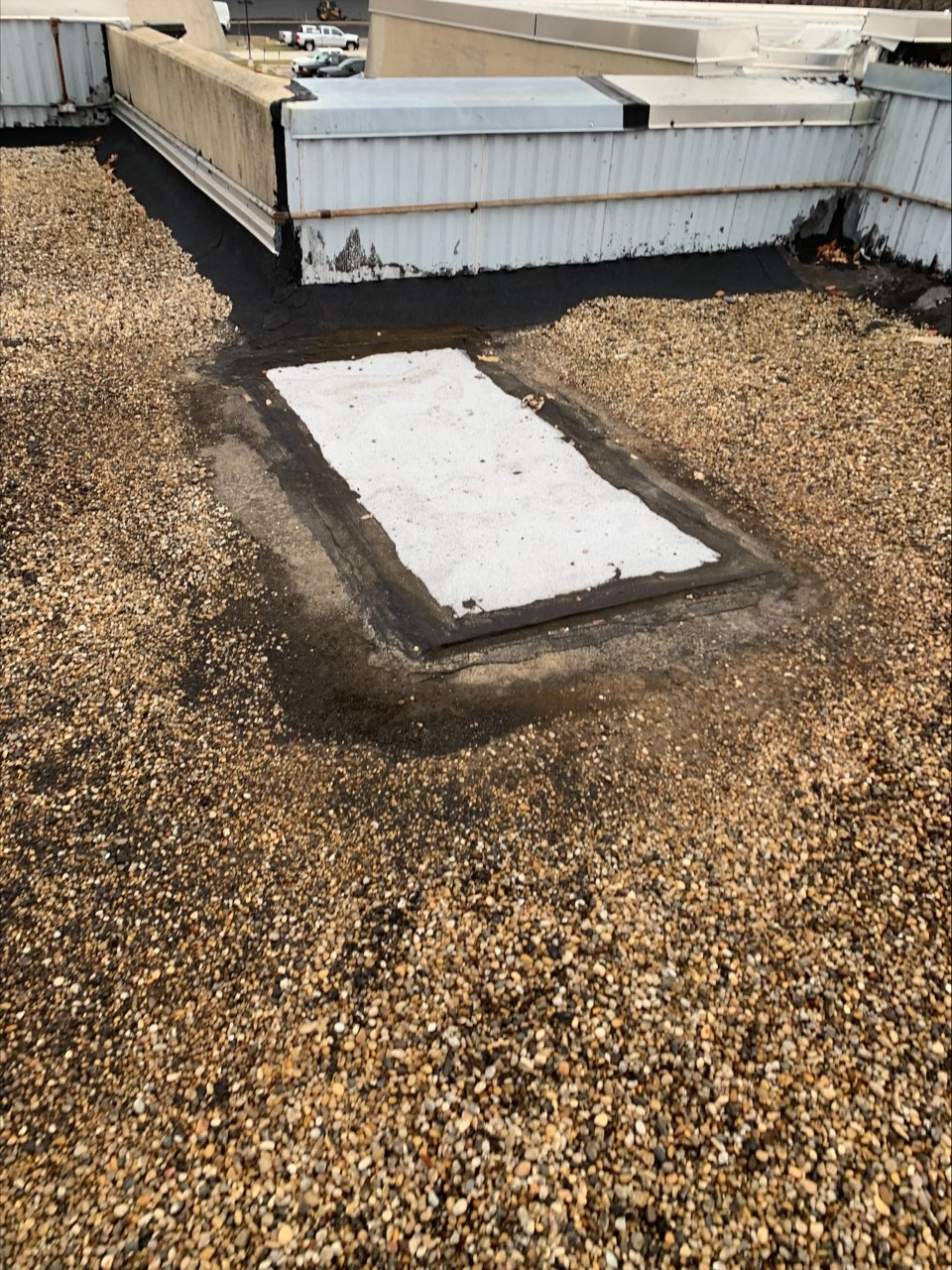 3
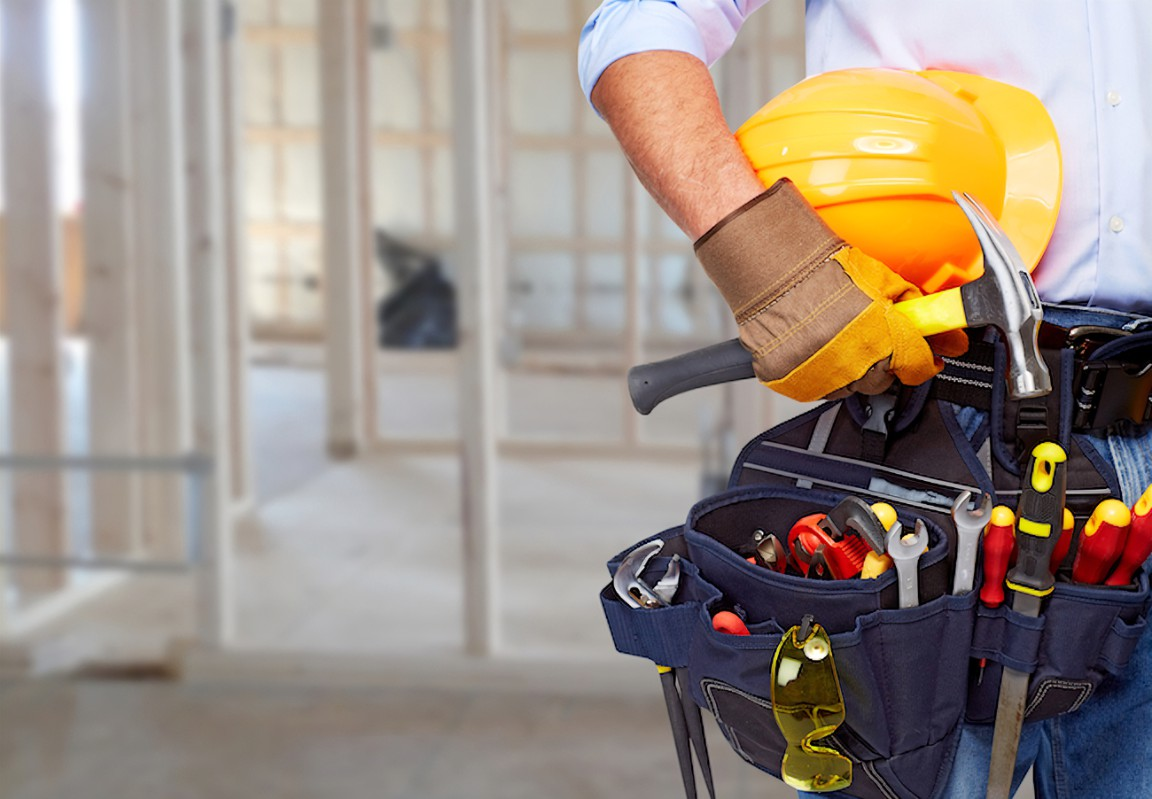 Contractors on Site
4
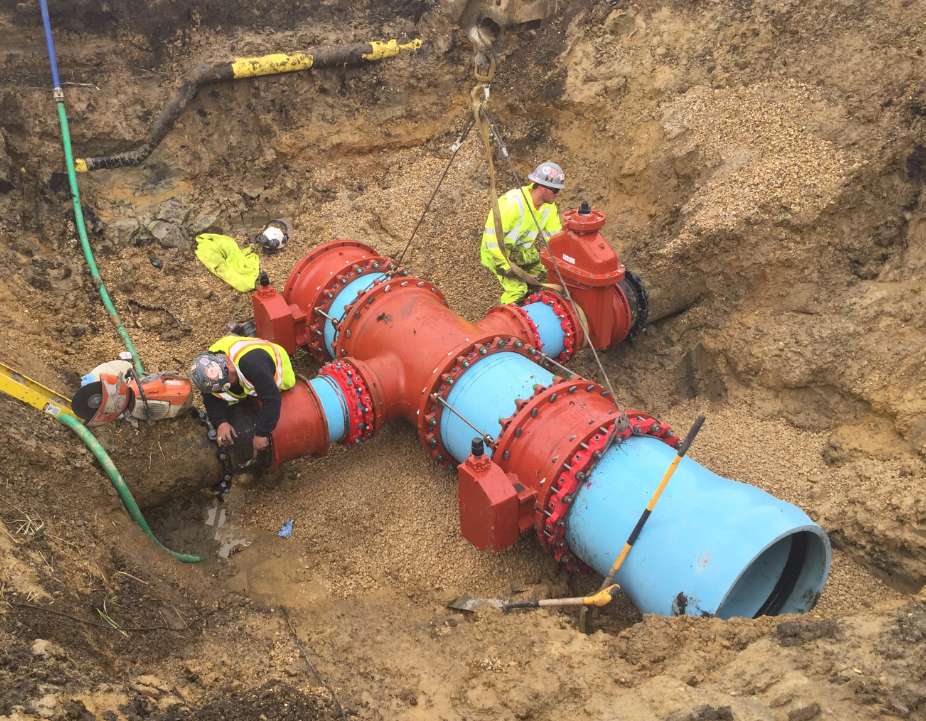 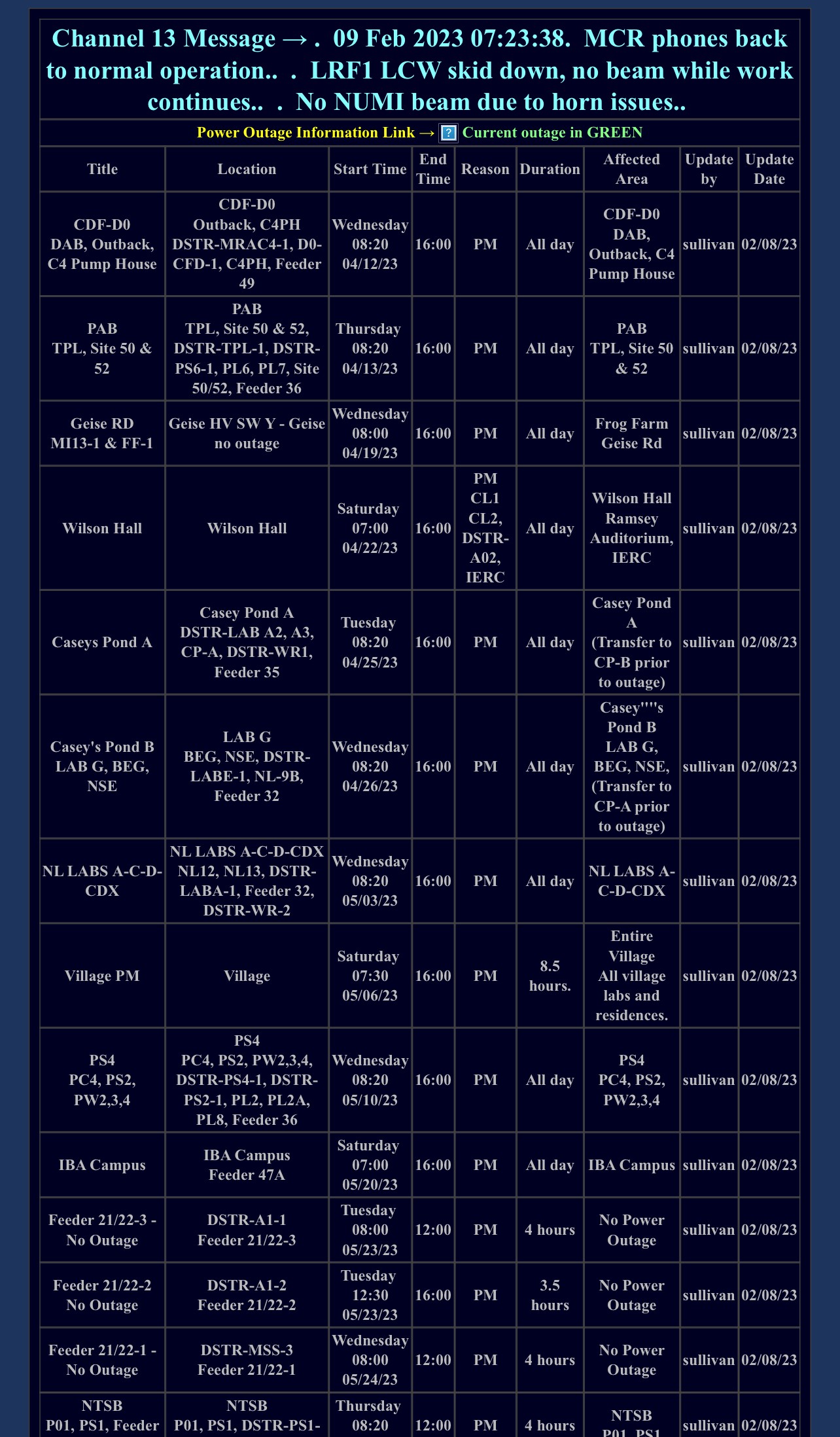 Utility Outages
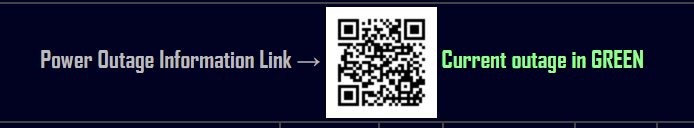 5
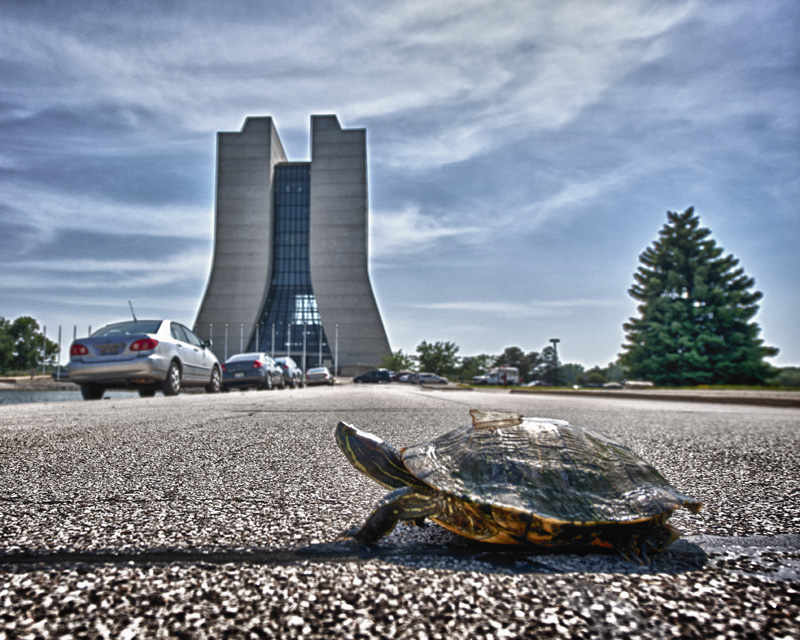 Road Closures
None Scheduled
6
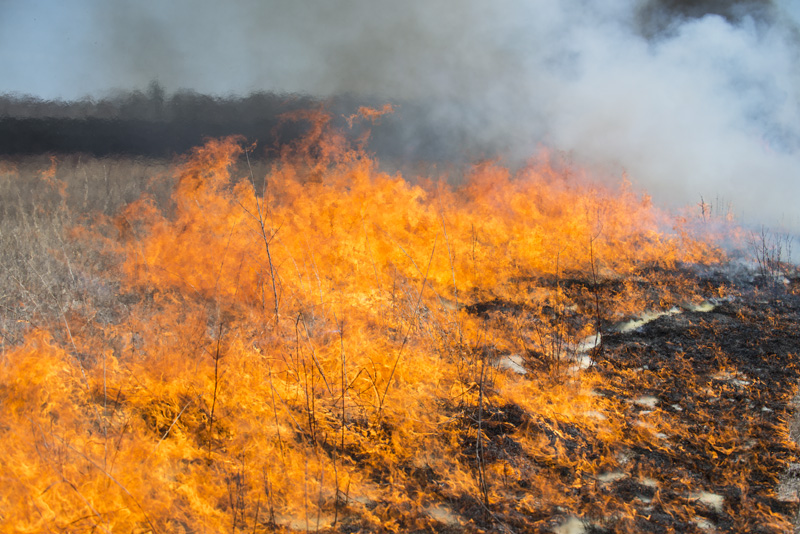 Prairie Burns
Sparrow Hedge Area – 8Mar23
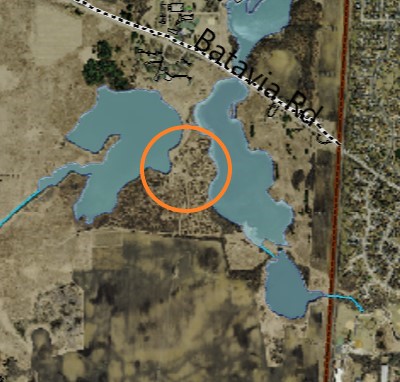 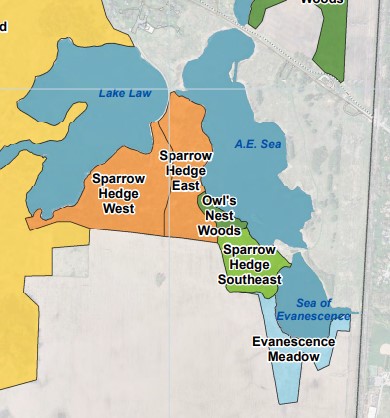 7